CHỦ ĐỀ 5: TIẾT 3
Ôn tập đọc nhạc :
         Những người bạn của Đô – Rê – Mi 
   Thưởng thức âm nhạc: 
Nhạc sĩ Vôn-gang A-Ma-Đớt Mô-Da
   Vận dụng – Sáng tạo: Dài – ngắn
ÂM NHẠC
KHỞI ĐỘNG
ÔN TẬP ĐỌC NHẠC
NHỮNG NGƯỜI BẠN CỦA ĐÔ-RÊ-MI
ĐỌC NHẠC THEO KÍ HIỆU BÀN TAY
ĐỌC NHẠC KẾT HỢP VẬN ĐÔNG THEO NHỊP
THƯỞNG THỨC ÂM NHẠC
NHẠC SĨ VÔN-GANG A-MA-ĐỚT MÔ-DA
QUAN SÁT TRANH
Các nhân vật trong tranh đang làm gì ?

+Bố đang chơi đàn piano.
+Mẹ đang bế Mô-da
+Chị gái đang chơi đàn Vi-ô-lông
+Mô-da đang chăm chú lắng nghe bố và chị gáy chơi đàn.
QUAN SÁT TRANH
QUAN SÁT TRANH
QUAN SÁT TRANH
Mọi người trong hoàng cung lắng nghe Mo-da chơi đàn ra sao?
Mọi người trong cung chăm chú lắng nghe Mô-da đàn.
Ngay từ nhỏ thần đồng Mô đã nhiều lần được biểu diễn trong hoàng cung.
QUAN SÁT TRANH
VẬN DỤNG – SÁNG TẠO: DÀI-NGẮN
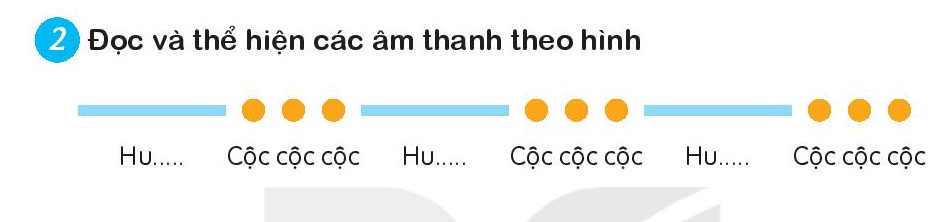 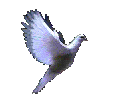 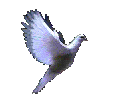 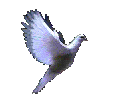 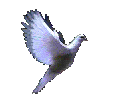 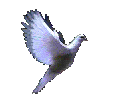 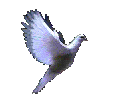 Kể tên hai người bạn mới đến của Đô-Rê-Mi.
 Khi đọc bài những người bạn của Đô - Rê – Mi, em thấy nốt nào cao nhất, nốt nào thấp nhất?
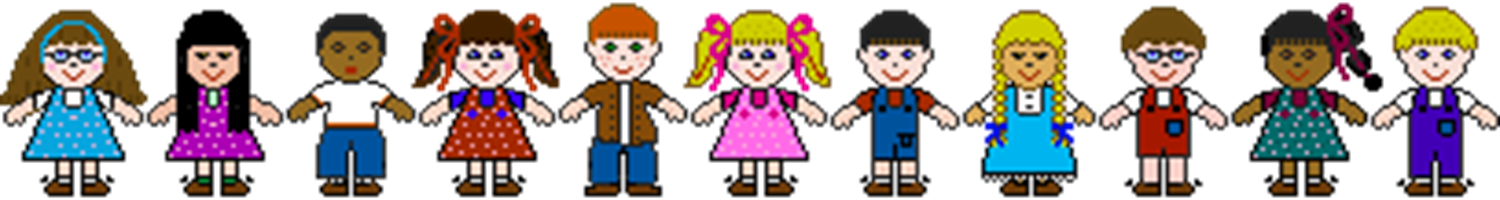 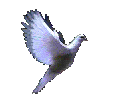 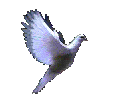 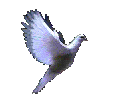 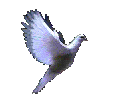 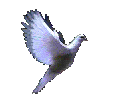 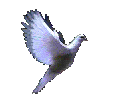 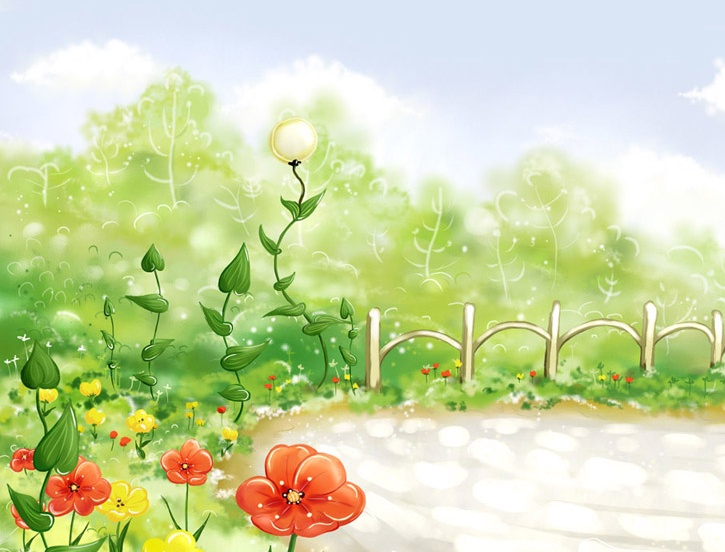 CHÚC SỨC KHỎE QUÝ THẦY CÔ,PHỤ HUYNH  VÀ CÁC EM HỌC SINH!